স্বাগতম
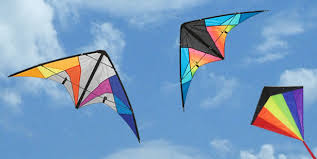 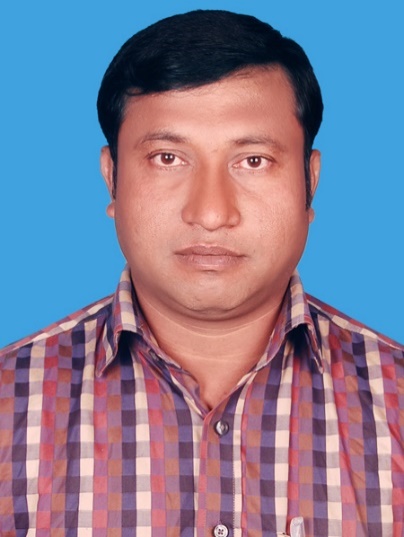 শিক্ষক পরিচিতি
Aveyj Kvjvg 
mnKvix wkÿK 
knx` AvjvDwÏb D”P we`¨vjq wgR©vcyi, cvKzw›`qv, wK‡kviMÄ|
www.abulrubelabulrubel@gmail.com
পাঠ পরিচিতি
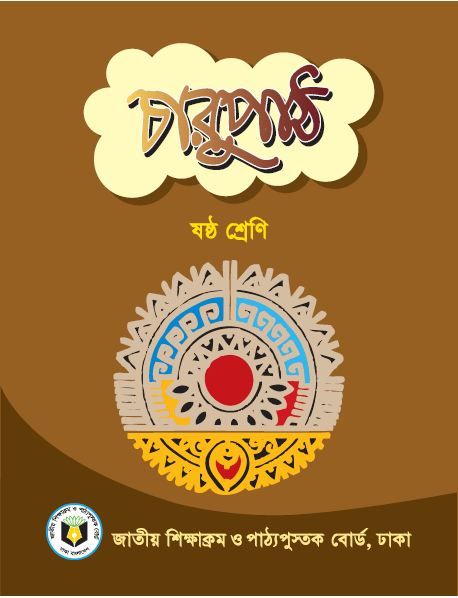 শ্রেণিঃ ষষ্ঠ
বিষয়ঃ বাংলা ১ম পত্র 
সময়ঃ ৫০ মিনিট
তারিখঃ 2৪/১১/২০১9
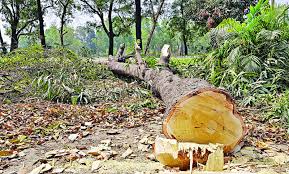 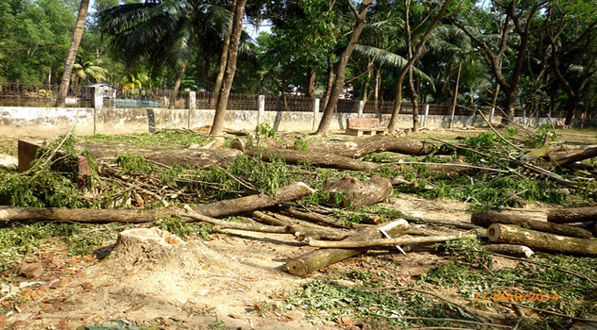 গাছ কেটে ফেলা হচ্ছে।
ছবি দেখে কি বুঝতে পাচ্ছ?
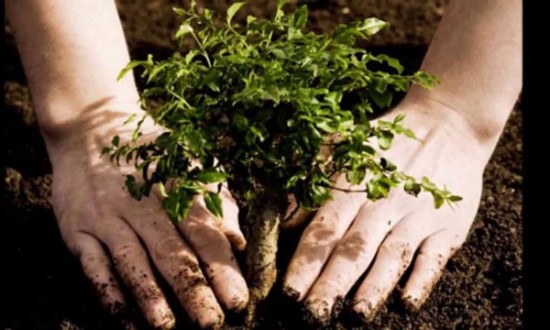 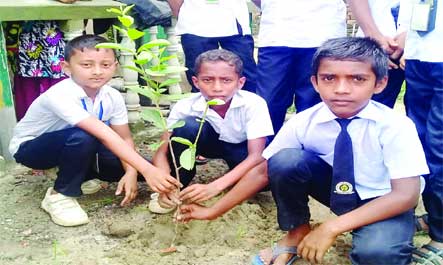 গাছ লাগানো হচ্ছে।
ছবিটি দেখে তোমরা কি বুঝতে পাচ্ছ?
আজকের পাঠ
বাঁচতে দাও
               শামসুর রাহমান
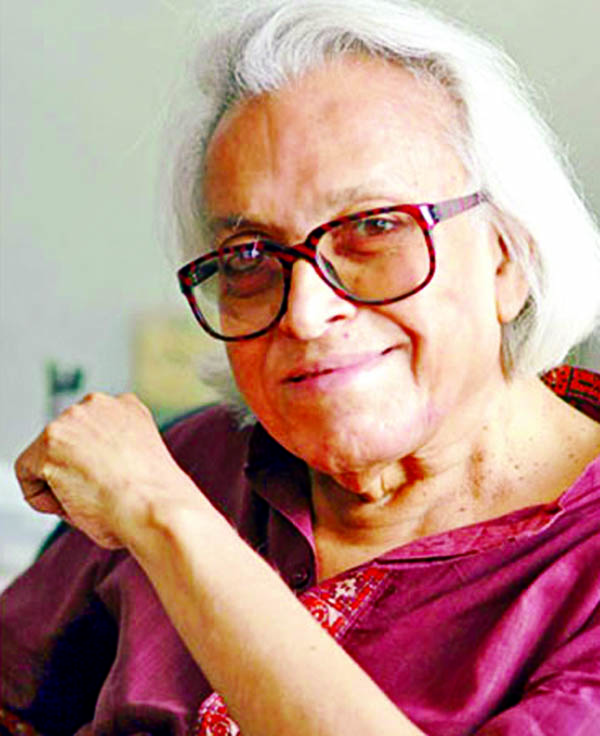 শিখনফল
এই পাঠ শেষে শিক্ষার্থীরা-

১। কবি শামসুর রাহমান এর সংক্ষিপ্ত পরিচয় উল্লেখ করতে পারবে।
২। কবিতাটি শুদ্ধ উচ্চারণে আবৃত্তি করতে পারবে।
৩। নতুন শব্দগুলো বাক্যে প্রয়োগ করতে পারবে।   
৪। শিশুর স্বাভাবিক বিকাশে সুস্থ ও বাধাহীন পরিবেশের প্রয়োজনীয়তা ব্যাখ্যা করতে পারবে।
কবি পরিচিতি
পুরস্কারঃ
বাংলা একাডেমী, একুশে পদক ,মোহাম্মদ নাসির উদ্দিন স্বর্ণপদক
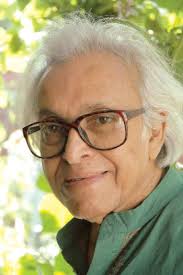 জন্মঃ ১৯২৯ সালে ঢাকায়, পৈতৃক নিবাস নরসিংদীর
পাড়াতলী গ্রামে
ছড়া ও কবিতার বইঃ এলাটিং বেলাটিং ,ধান ভানলে কুড়ো দিব ,গোলাপ ফোটে খুকীর হাতে।
কর্মজীবনঃ
‘মর্নিং নিউজ’, ‘রেডিও বাংলাদেশ’, ‘দৈনিক বাংলা’র সম্পাদক ছিলেন ।
শামসুর রহমান
মৃত্যুঃ ২০০৬ সালে ঢাকায়
একক কাজ
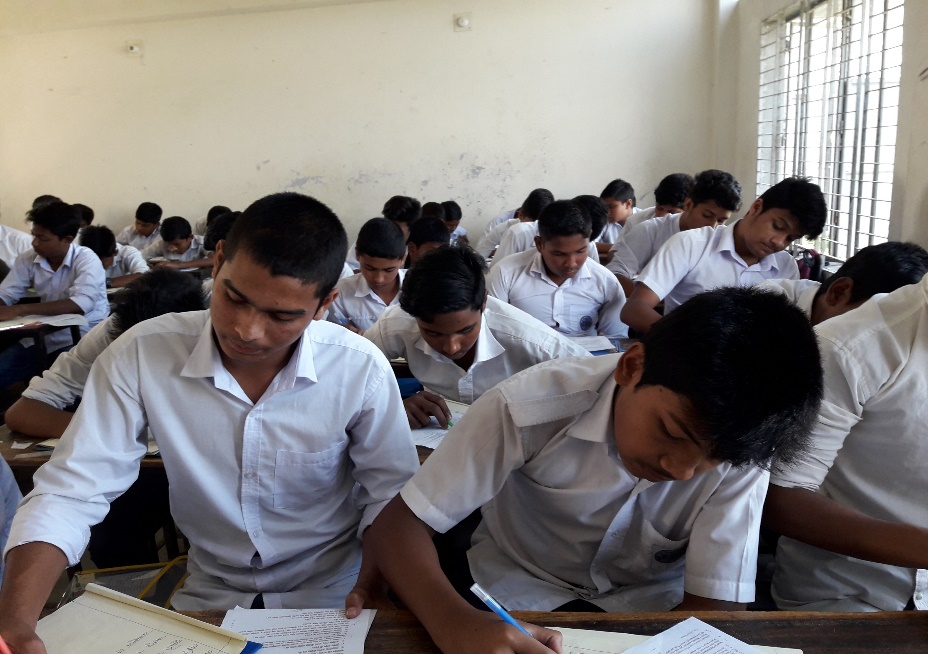 কবির নাম, কবির জন্ম সাল ও মৃত্যু সাল লেখ।
আর্দশ পাঠ
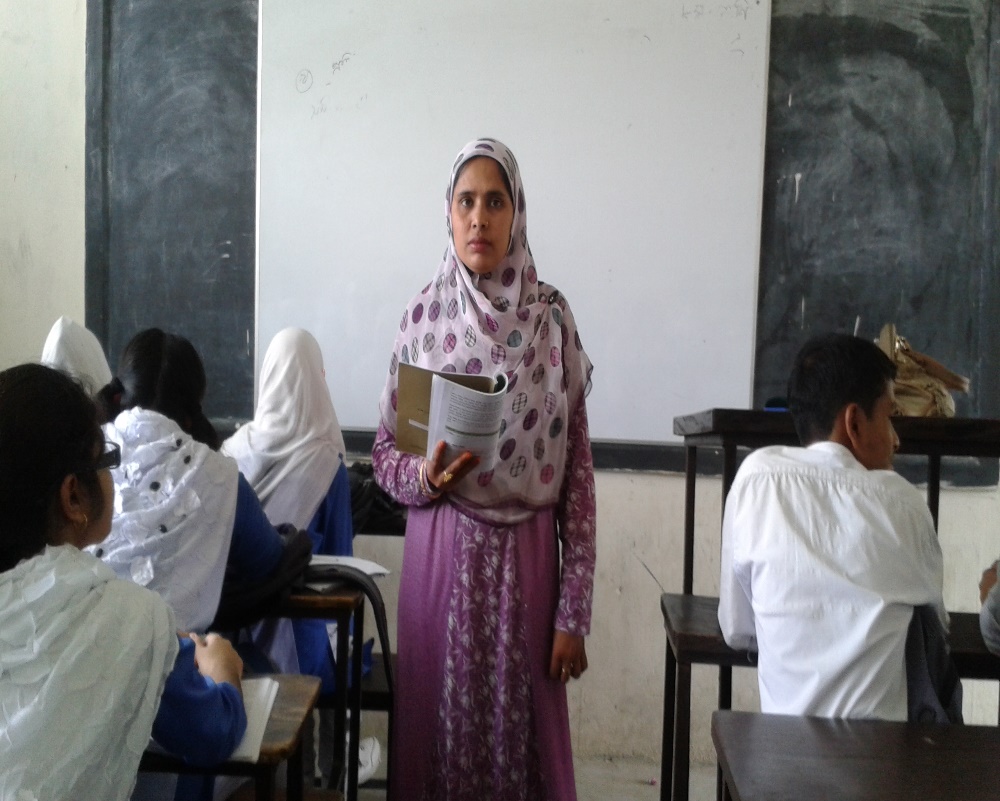 সরব পাঠ
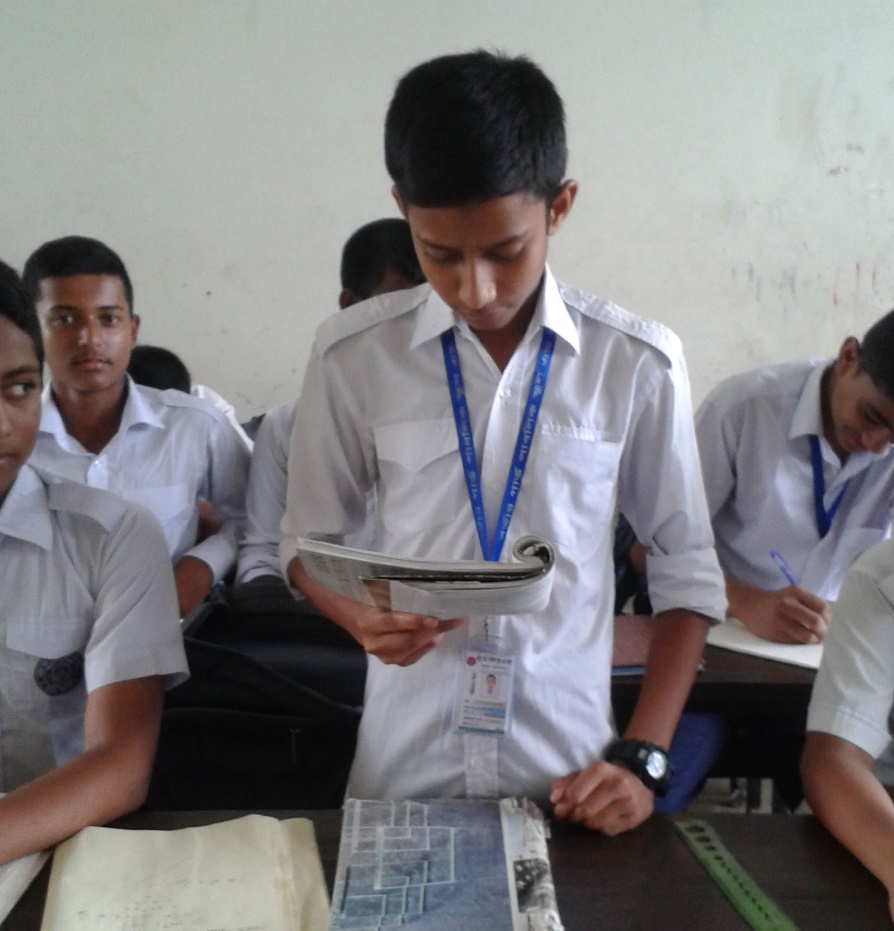 নতুন শব্দ ও শব্দের অর্থ
কালো রঙের হাঁস জাতীয় মাছ - শিকারি পাখি।
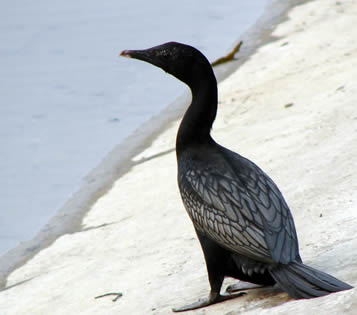 পানকৌড়ি
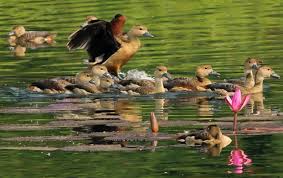 নাইতে
গোসল করতে। স্নান করতে
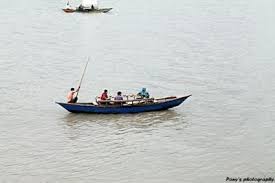 গহিন
গভীর। অতল। গহন।
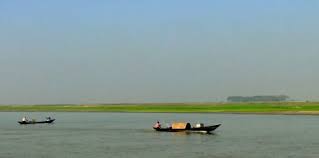 নদীতে
গাঙে
জোড়ায় কাজ
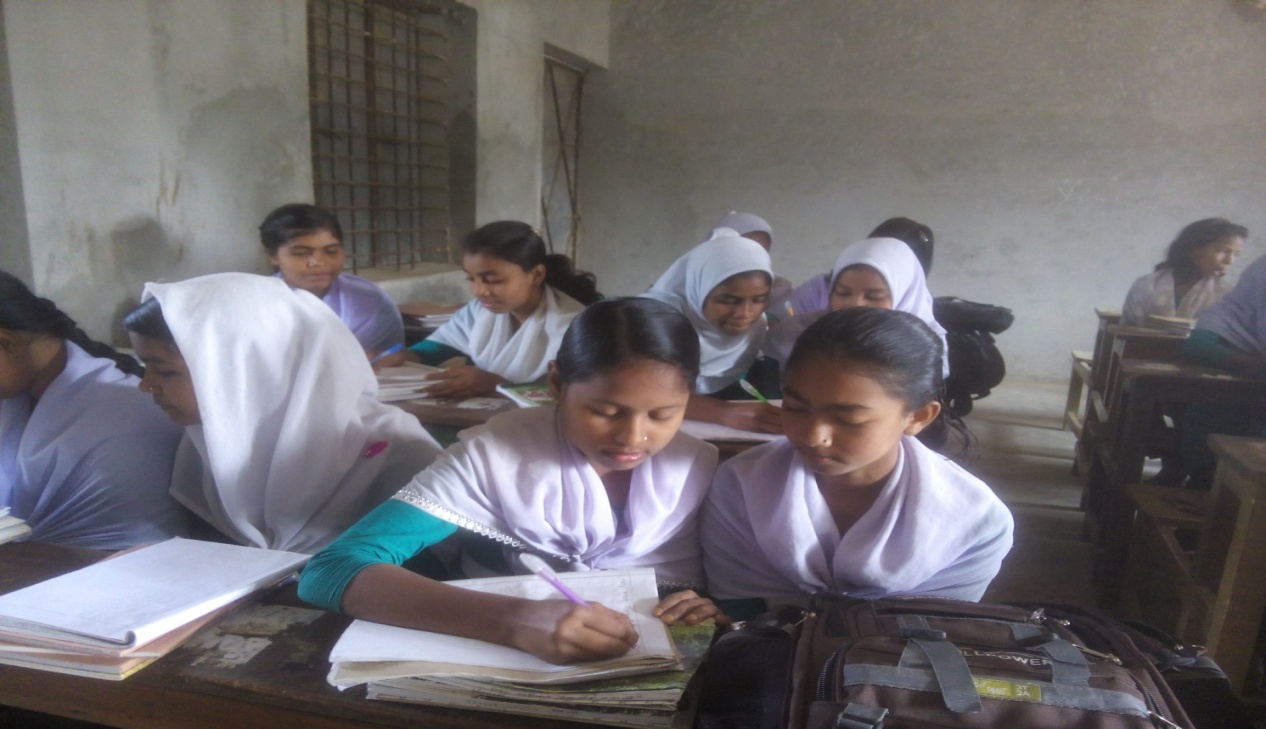 পানকৌড়ি, নাইতে, গহিন ইত্যাদি জোড়ায়  আলোচনা   করে উল্লিখিত শব্দগুলো দিয়ে ৫ টি বাক্য লেখ ।
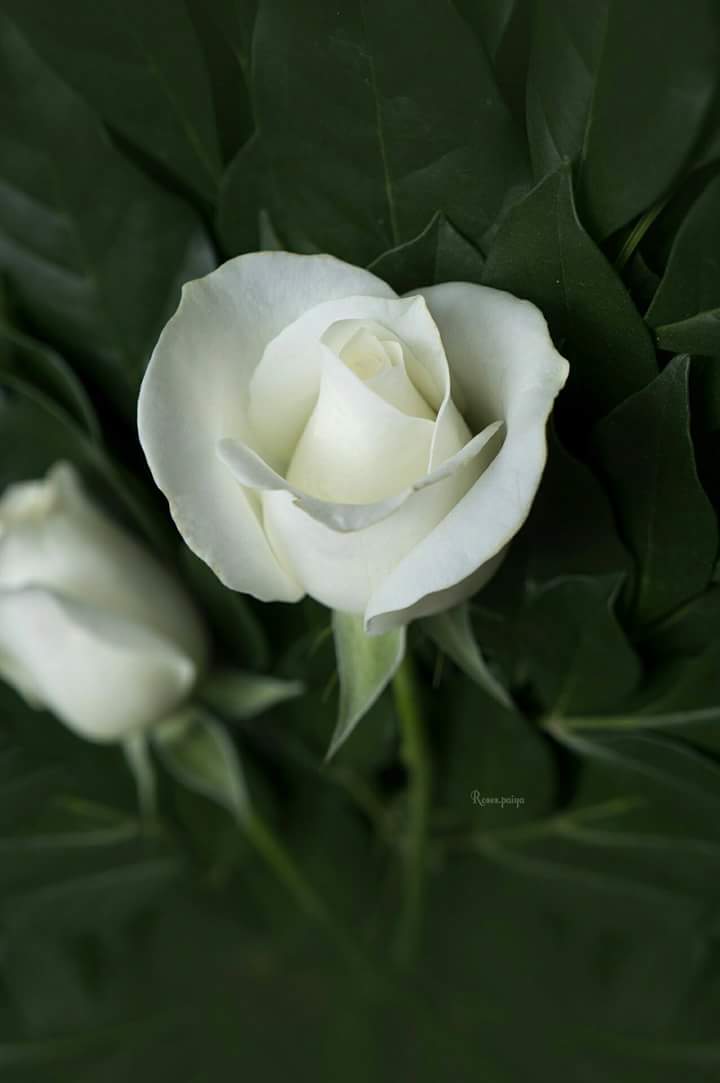 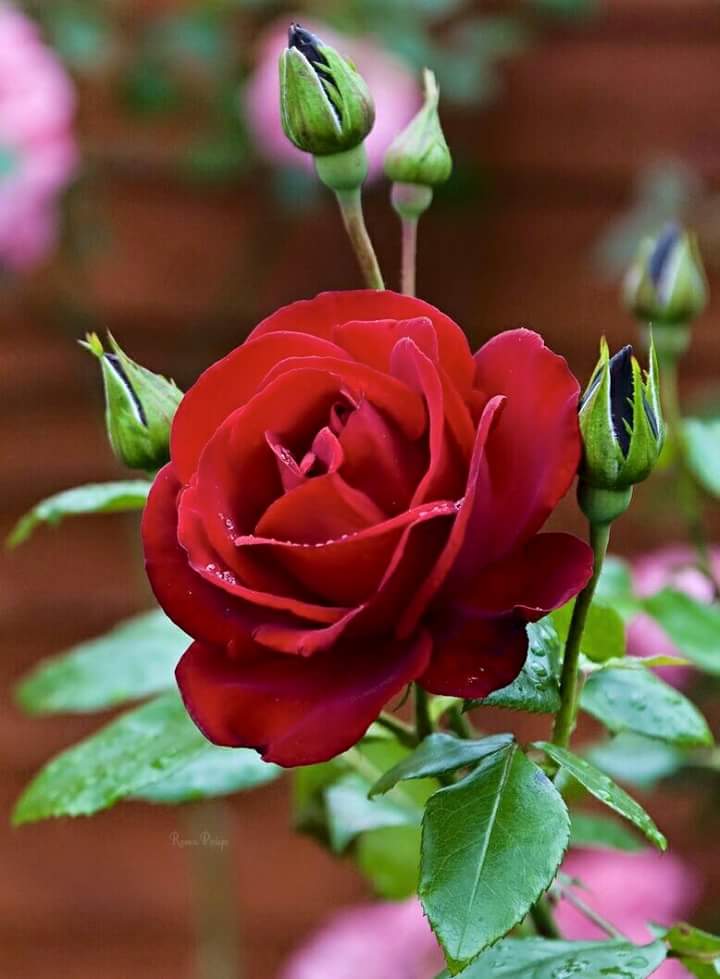 এই তো দ্যাখো ফুলবাগানে গোলাপ ফোটে,
ফুটতে দাও।
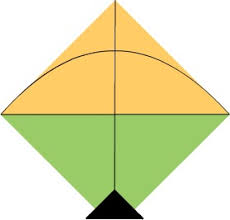 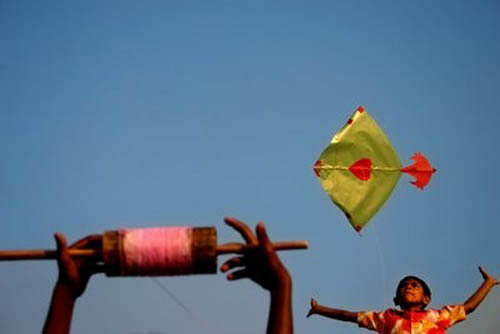 রঙিন কাটা ঘুড়ির পিছে বালক ছোটে,  
ছুটতে দাও।
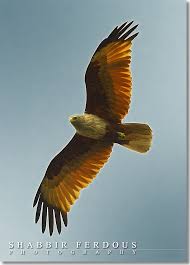 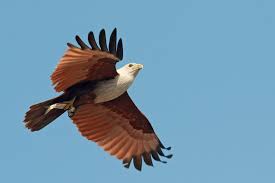 নীল আকাশের সোনালী চিল মেলছে পাখা, 
মেলতে দাও।
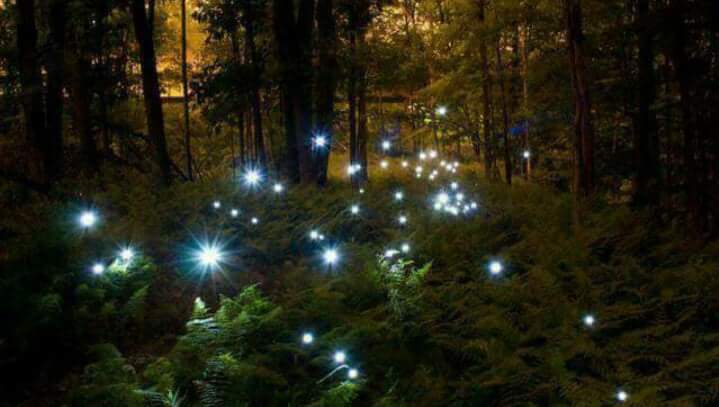 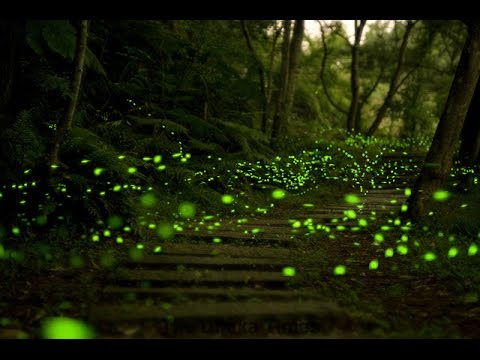 জোনাক পোকা আলোর খেলা খেলছে রোজই,
খেলতে দাও।
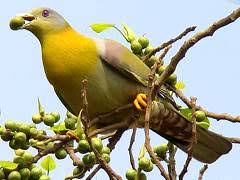 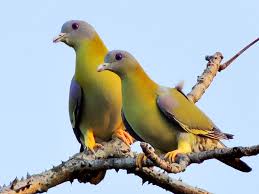 মধ্যদিনে নরম ছায়ায় ডাকছে ঘুঘু , 
ডাকতে দাও।
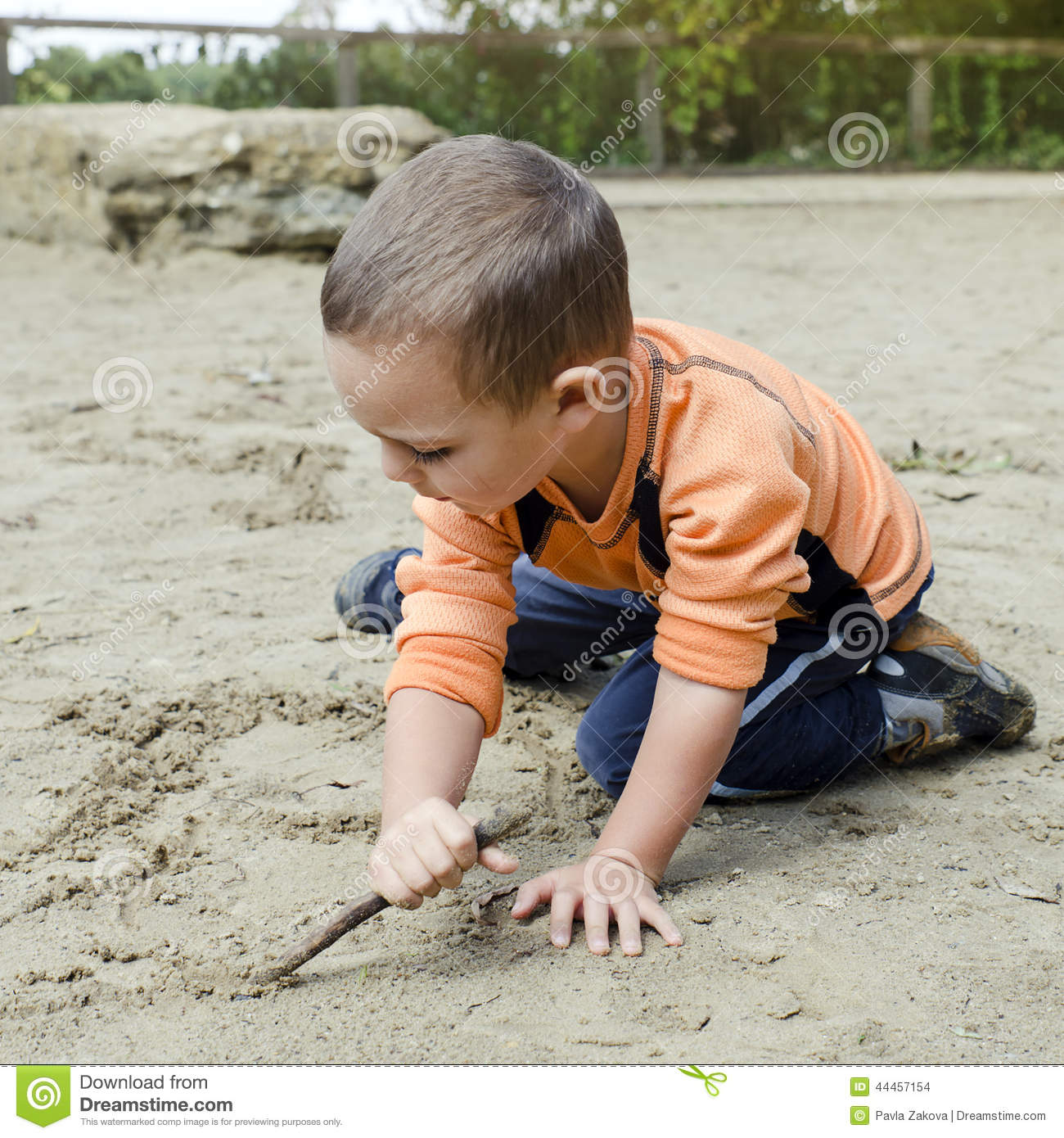 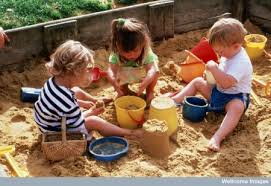 বালির ওপর কত্ত কিছু আঁকছে শিশু, 
আঁকতে দাও।
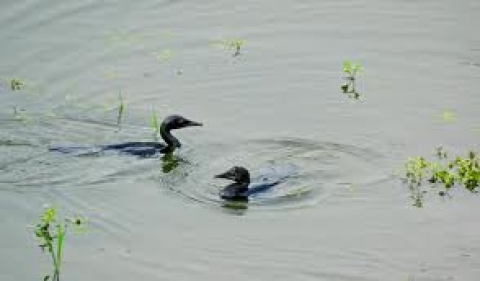 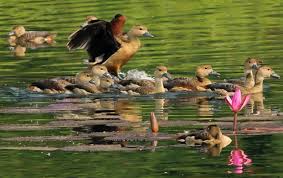 কাজল বিলে পানকৌড়ি নাইছে সুখে, 
নাইতে দাও।
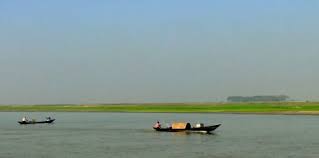 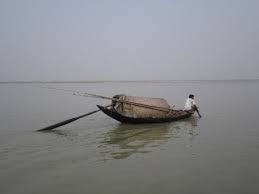 গহিন গাঙে সুজন মাঝি বাইছে নাও, 
বাইতে  দাও।
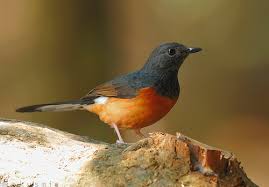 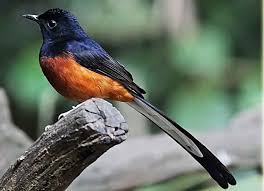 নরম রোদে শ্যামা পাখি নাচ জুড়েছে, 
নাচতে  দাও।
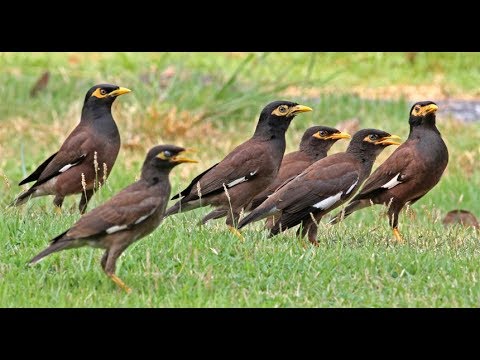 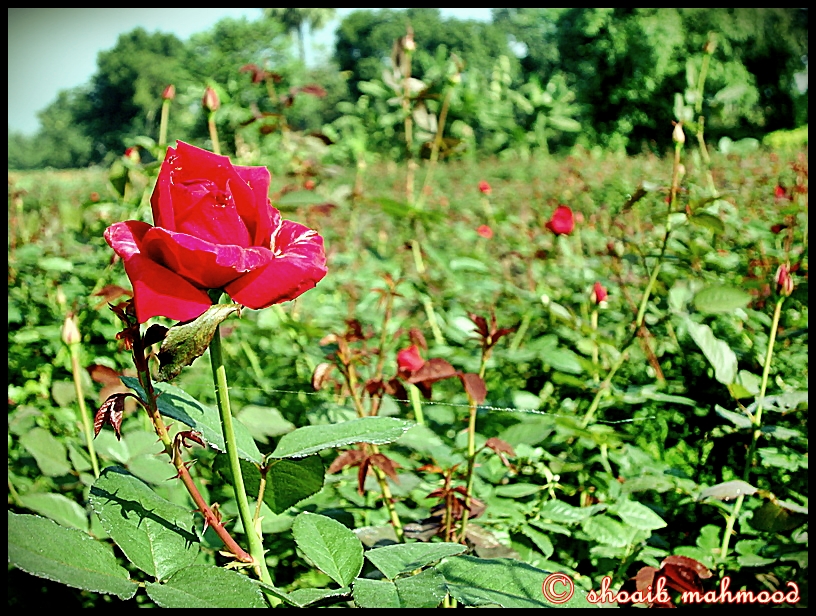 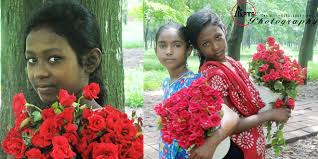 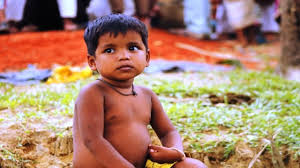 শিশু,পাখি, ফুলের কুঁড়ি-সবাইকে আজ, 
বাঁচতে দাও।
দলগত কাজ
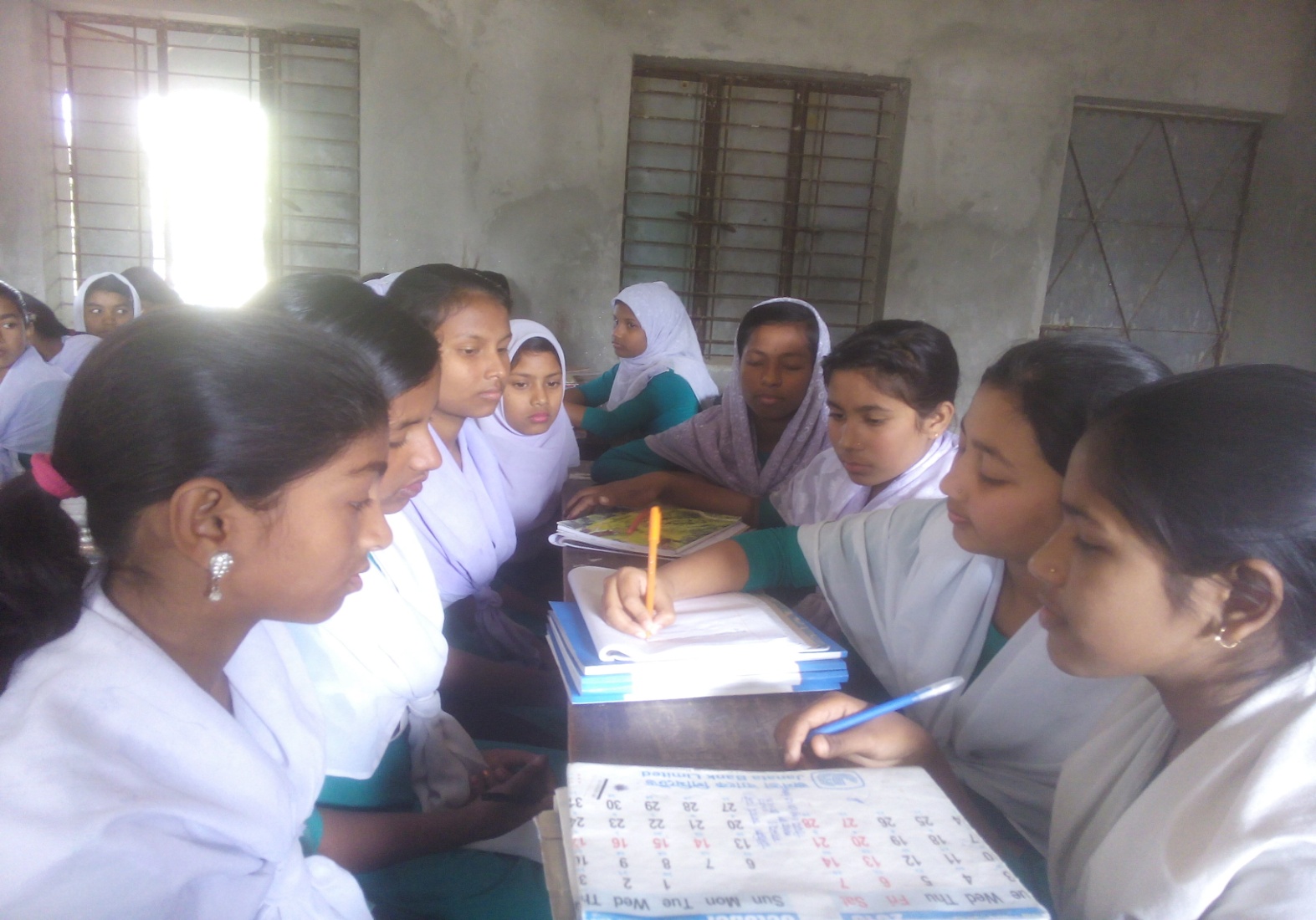 শিশুর স্বাভাবিক বিকাশে সুস্থ ও বাধাহীন পরিবেশের ৪/৫টি প্রয়োজনীয়তা দলে আলোচনা করে লেখ।
মূল্যায়ন
কোনটির পেছনে বালক ছোটে ?
ঘ. জোনাকির
গ. প্রজাপতির
ক. ফড়িং এর
খ. ঘুড়ির
‘ছোট শিশু বাদলা দিনে ভিজছে সুখে’ – এরূপ চরণ হলে ‘বাঁচতে দাও’ কবিতার আলোকে পরের চরণটি কী হবে ?
গ. খেলতে দাও
ঘ. থামিয়ে দাও
ক. ভিজতে দাও
খ. নাইতে দাও
সুজন মাঝি কোথায় নৌকা বাইছে?
ঘ. গাঙে
গ. সমুদ্রে
ক. গহিন গাঙে
খ. নদীতে
বাড়ির কাজ
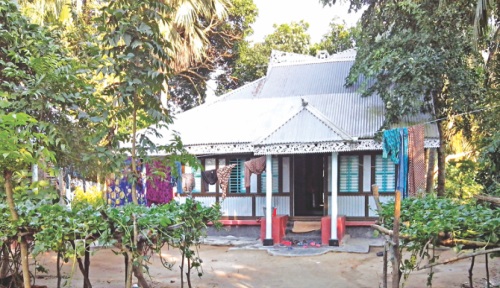 তোমাদের চারপাশের প্রকৃতি ও পরিবেশ কিভাবে সংরক্ষণ করবে – এ বিষয়ে ১০ লাইনের একটি অনুচ্ছেদ লিখে নিয়ে আসবে।
ধন্যবাদ সবাইকে
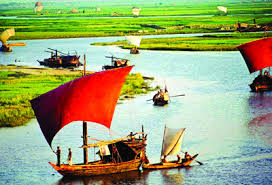